Весёлые ручки(педагогический проект) Длительность проекта: в течение учебного года (с сентября 2011г. по май 2012г.)
Исполнитель: Яремчук Юлия Владимировна
Воспитатель
МБ ДОУ «Детский сад №9»
пгт. Яшкино
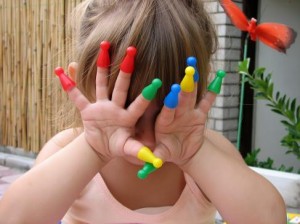 Введение «Ум ребёнка находится накончиках его пальцев».В.А. СухомлинскийНа всех этапах жизни ребенка, движения пальцев рук играют важнейшую роль. Самый благоприятный период для развития речи - до 7 лет, когда кора больших полушарий еще окончательно не сформирована. Именно в этом возрасте необходимо развивать все психические процессы, в том числе и речь ребёнка.
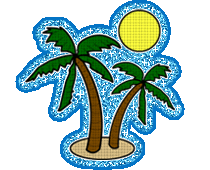 Актуальность данной проблемы очевидна на сегодняшний день и заключается в том, что многие современные концепции дошкольного образования признают незаменимое влияние пальчиковых игр на речевое развитие ребёнка, а также проблема вызвана недостаточным просвещением родителей в данном вопросе.На разработку проекта повлияла необходимость ориентировать родителей на правильный выбор пальчиковой гимнастики для детей взаимодействие с ребёнком в процессе этих упражнений.
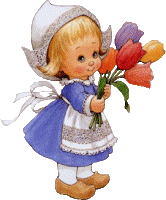 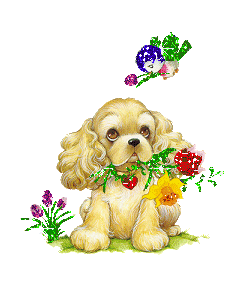 Цель проекта: обучение родителей проводить с детьми пальчиковую гимнастику в домашних условиях, пропагандировать педагогические знания среди родителей.
Задачи для педагога:♥  научить родителей создавать условия для проведения пальчиковой гимнастики в домашней обстановке;♥ показать способы и приёмы проведения пальчиковой гимнастики;♥ познакомить с правилами проведения пальчиковой гимнастики;♥ развивать речь детей, расширять словарный запас.
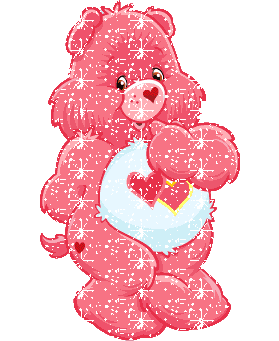 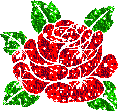 Задачи для детей:развивать мелкую моторику пальцев рук детей, речевые способности, учитывая возрастные и индивидуальные особенности ребёнка.  Задачи для родителей:учитывать опыт детей, приобретенный в детском саду;создавать в семье благоприятные условия для проведения пальчиковой гимнастики.
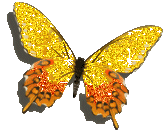 Участники проекта: 1. Воспитатель: Сушенцова С. А.2. Дети 3-4 года;3. Родители и другие члены семьи.
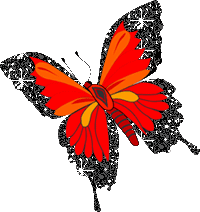 Средства достижения поставленных задач:♥ применение пальчиковой гимнастики во время досуга детей;♥ использование пальчиковой гимнастики на занятиях, на прогулке и т.д.;♥ информационные листы для родителей; ♥ разучивание стихов, потешек;использование атрибутов к пальчиковой гимнастики.
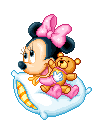 Предполагаемый результат: Дети:♦  проявляют интерес к пальчиковой гимнастике;♦ увеличился словарный запас детей, речь детей стала более эмоциональной и выразительной.♦ возросла речевая активность детей в различных видах деятельности;♦ дети используют пальчиковую гимнастику в повседневной жизни;♦ отзывы родителей и педагогов;♦ у детей более развита мимика, моторика пальцев рук, внимание, память, воображение, речь.
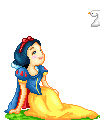 Родители: ♦ родители стали единомышленниками с педагогом ДОУ по использованию пальчиковой гимнастики в работе с детьми; ♦ родители получили необходимые знания по данной теме, стали более информированными в вопросе проведения пальчиковой гимнастики с детьми дома.
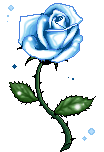 Этапы проекта: I. Подготовительный этап:♦ Определение педагогом темы, целей и задач, содержания проекта, прогнозирование результата;♦ обсуждение с родителями проекта, выяснение возможностей, средств, необходимых для реализации проекта, определение содержания, длительности проекта и участия в нем родителей. ♦ Изучение методической литературы по данной теме. Подготовка наглядного материала: ♦  письменных консультаций, стендов информации; ♦ современных, многофункциональных игр для развития мелкой моторики рук «Бусы», «Цветная башенка» и др. ♦ оформление фотовыставок «Говорящие пальчики», «Пальчиковые сказки» и др.; ♦ выставки детских работ «Ваза из фасоли» и др.
II. Основной этап реализации проекта: ♦  составление перспективного плана проведения пальчиковой гимнастики с ребенком; ♦ разработка рекомендаций по проведению пальчиковой гимнастики; ♦ обучение родителей проведению пальчиковой гимнастики с ребенком; ♦ включение пальчиковой гимнастики в конспекты занятий, комплексы утренней гимнастики, в сценарии утренников, в утренние и вечерние отрезки времени.
Работа с родителями: ♦ выставки игр и атрибутов по развитию мелкой моторики рук детей; ♦ консультации индивидуальные и групповые «Речь и пальчики», «Как правильно проводить с ребёнком пальчиковые игры», « Пальчиковые шаги»; ♦  мастер-класс для родителей «Волшебные пальчики»; ♦  беседы с родителями «Дети и мелкая моторика рук»; ♦ родительские собрания: знакомство с проектом «Весёлые ручки»; ♦  дни общения (ответы воспитателя на интересующие родителей вопросы; ♦  семинар – практикум «Чтобы чётко говорить – надо с пальцами дружить».
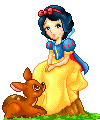 III. Заключительный этап Анализируя проделанную работу, можно сделать выводы: ♦  тема разработанного проекта выбрана с учетом возрастных особенностей детей младшего возраста, объема информации, которая может быть ими воспринята, что положительно повлияло на различные виды деятельности детей; ♦ отмечалась положительная реакция и эмоциональный отклик детей на знакомство с новыми видами пальчиковой гимнастики, дети проявляли желание и интерес играть в данные игры, с интересом и желанием выполняли упражнения на развитие мелкой моторики рук; ♦ возросла речевая активность детей, внимание стало более сосредоточенным, улучшилась память; ♦ считаем, что удалось достигнуть хороших результатов взаимодействия педагога с родителями.  ♦ Родители принимали активное участие в реализации проекта, научились правильно проводить пальчиковую гимнастику в домашних условиях.
Вывод:Таким образом, целенаправленная, регулярно осуществляемая работа воспитателями и родителями по развитию речи детей посредством пальчиковой гимнастики, использование методических приемов, способствующих речевому развитию детей, позволила добиться положительных результатов. Проведенное диагностическое обследование в мае 2012 года показало увеличение диагностируемых знаний в среднем на 35 % по сравнению с предыдущим годом (сентябрь 2011 г.)Перспектива на будущее:  разработать перспективу проекта «Теневой театр».